Midterm 1 Review Peer Instruction
Convert A21 from base 11 to base 10
324
1100
1233
567
None of the above
[Speaker Notes: Answer is C]
Convert 67 from base 10 to base 6
75
100
151
567
None of the above
[Speaker Notes: Answer is C]
What does the C code shown below print to the console?
int i = 12;
int *p = &i;
printf(“%x\n”, *p);
value of i
address of i
value of p
address of p
Will not compile
[Speaker Notes: Answer is A), just a pointer dereference, explain all the syntax.]
What logical operation does the following circuit implement
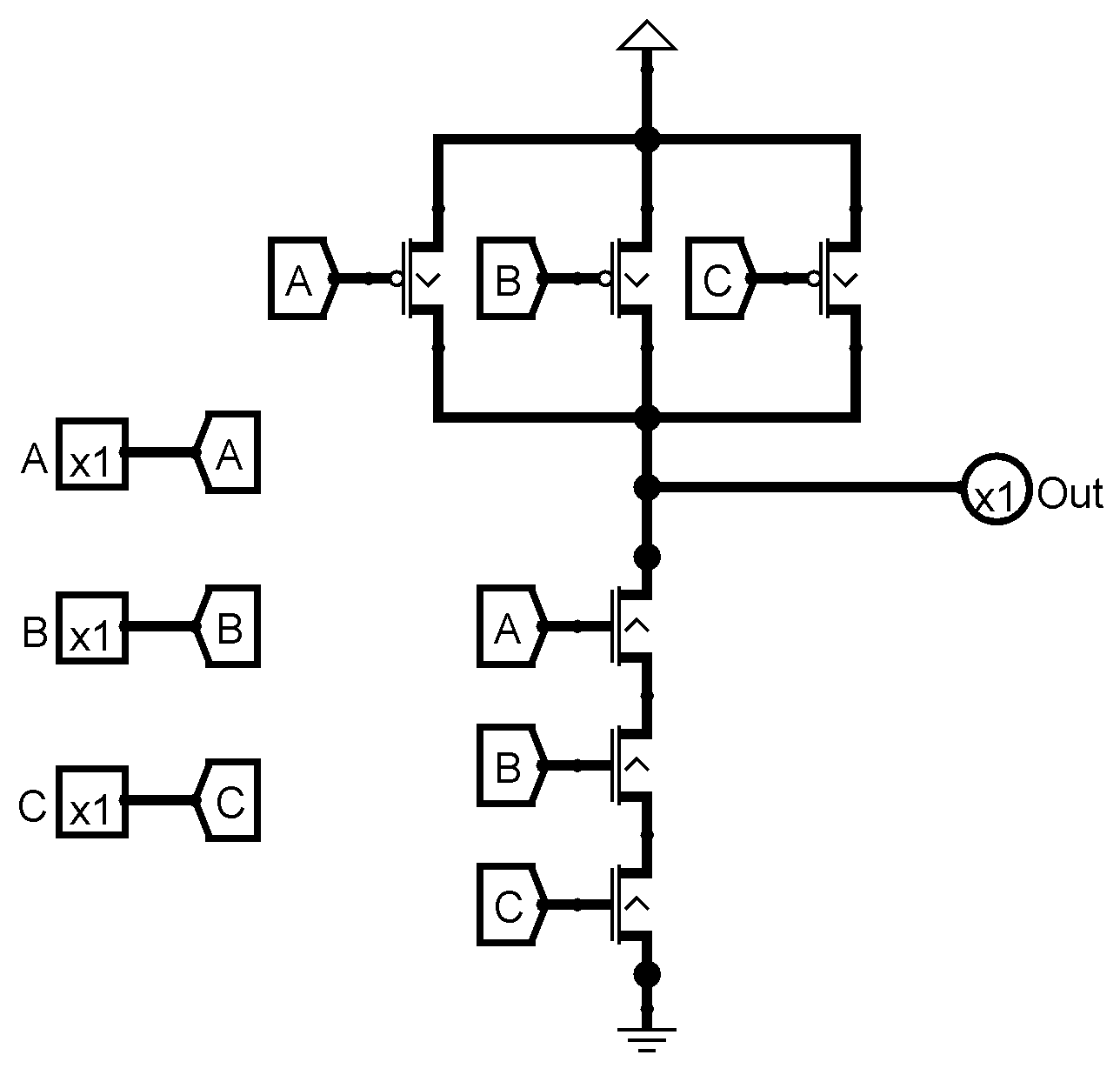 OR
NOR
NAND
XOR
None of the above
[Speaker Notes: C: NAND]
What is the minimum number of bits needed to represent 312 distinct values? How many bit patterns are leftover?
10-bits, 712 patterns unused
9-bits, 200 patterns unused
8-bits, 8 patterns unused
7-bits, no patterns unused
None of the above
6
[Speaker Notes: Correct answer is B), 2 to the 9 is 512 – 312 = 200.]
What are the binary and hexadecimal equivalents of the decimal number 98, assuming 8-bit precision?
01010010, 0x52
01100010, 0x52
01010010, 0x62
01100010, 0x62
None of the above
7
[Speaker Notes: Correct answer is D), 64 + 32 + 2 = 98, 0b0110 = 0x6, and 0b0010 = 0x2.]
What is 0xABCD in binary, and 1101 0010 0110 1110 in


hexadecimal, assuming 16-bit precision?
1011 1100 1101 1110, 0xB26D
1010 1011 1100 1101, 0xC26F
1001 1010 1011 1100, 0xD26E
1010 1011 1100 1101, 0xD26F
None of the above
8
[Speaker Notes: Correct answer is E).]
What is the number minus 7 in binary, using 2’s complement format, assuming 5-bit precision?
11001
11010
11011
10111
All of the above
9
[Speaker Notes: Correct answer is A), just invert bits, and add 1 for 2’s complement.]
int x = 8;
int y = x-- + 1;
What is the value of x and y after these instructions?
x: 7, y: 9 
x: 8, y: 9
x: 9, y: 7
Causes a segmentation fault
None of the above
https://en.cppreference.com/w/c/language/operator_precedence
[Speaker Notes: A]
(0xF7D ^ 0x23B) | 0x48C = ?
0x568
0xF3A
0xDCE
0xC3F
None of the above
[Speaker Notes: C]
Adding 0x456 and 0xB3F in 12 bit 2’s comp results in the integer value?
68
-107
-65
51
None of the above
[Speaker Notes: B]
Adding 0xC4A and 0x391 results in what 12 bit Hex value?
0xD41
0xDFB
0xFDB
0x7CF
None of the above
[Speaker Notes: C]
The output value of a D flipflop reflects the input value to the flipflop after some propagation delay
True
False
[Speaker Notes: False. Should be after the next clock cycle]
A single D Latch can be used to store one bit of state in a sequential circuit based state machine, that uses a clock to trigger the transition between states
True
False
[Speaker Notes: False. Should be D flip flop. This is needed to prevent the output of a circuit becoming the input within the same clock cycle]
With 5 flip flops how many states can a sequential circuit implement
5
Log2 5
16
32
64
[Speaker Notes: D: 32]
For the combinational circuit described by this functionX = AB’C + A’C’ + A’B’ + A’BCHow many AND and OR gates will be needed to implement the function without any optimization
4 AND gates, 1 OR gate
1 AND gate, 4 OR gates
4 AND gates, 3 OR gates
3 AND gates, 4 OR gates
None of the above
[Speaker Notes: A]
A Multiplexor uses the values of its select lines/bits to set the value of a single output line to 1.A Decoder selects a single input line’s value to be passed on as the value on its output line
True 
False
[Speaker Notes: False. Terms are switched]
The following truth table represents what logical operation
OR
NOR
NAND
XOR 
None of the above
[Speaker Notes: D: XOR]
A ____adder has inputs A=0, B=1, and carry-in Cin=1. What would be the sum bit S and the carry-out bit Cout?
Half, S=0, Cout=1
Full, S=0, Cout=0
Half, S=1, Cout=1
Full, S=1, Cout=0
None of the above
[Speaker Notes: E. Should be Full, S=0, Cout=1]
A Decoder with 7 outputs has ____ select lines.A Mux/Multiplexor with 19 inputs has ____ select lines.
2, 5
5, 2
6, 3
3, 5
None of the above
[Speaker Notes: D]
What is the range of unsigned numbers you can represent with 6 bits? What about the range of 2’s comp numbers?
0 to 63, -64 to +63
0 to 128, -32 to +32
0 to 32, -128 to +127
0 to 63, -32 to 31
[Speaker Notes: D]
The MDR holds addresses that are used by the memory to load and store data
True
False
[Speaker Notes: False. Should be MAR]
What type of state machine is depicted in figures A and B?
B
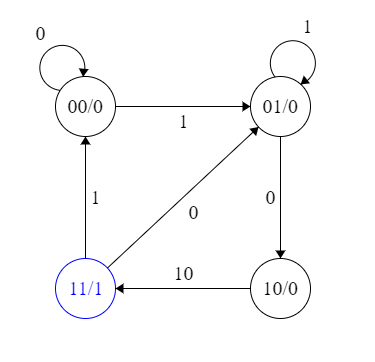 A
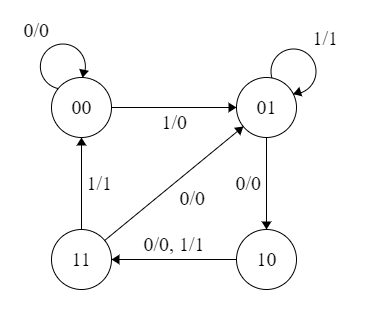 A:Moore, B:Mealy
A:Mealy, B:Moore
A:Mealy, B:Mealy
A:Moore, B:Moore
None of the above
[Speaker Notes: Answer is B) Mealy has output associated with a transition, Moore output associated with a state]
Mealy machines can sometimes use fewer states to represent the same process than Moore machines, and all Mealy machines can be simulated with a Moore machine
True
False
[Speaker Notes: False. Should be all Moore machines can be simulated with a Mealy machine]
A sequential circuit is described by the state table. If the initial state is 0,0, what will be the output values if successive inputs values are 0,1,1
1,1,1
0,1,0
1,0,0
0,0,1
[Speaker Notes: B]
NOT is an example of a/an ________ instruction
Operate
Data Movement
Control
None of the above
How many transistors does is take to implement a 2 input NOR gate
2
4
6
8
[Speaker Notes: B]
To be able to use the function, qsort, defined in the header file, stdlib.h, the preprocessor directive  ___________ should appear in your program before it is used.
import stdlib
#include <stdlib.h>
#define “stdlib.h>
#include “stdlib.h”
[Speaker Notes: B]
Of all the possible inputs to a Full Adder (rows in its truth table) how many cause the output S/Sum to be a 1?
2
3
4
5
6
The Boolean expression represented by the following circuit is?
X = C’A + C’BA + C’BA’
X = A’C + CBA’ + ABC
X = BC + ABC’ + CB’
None of the above
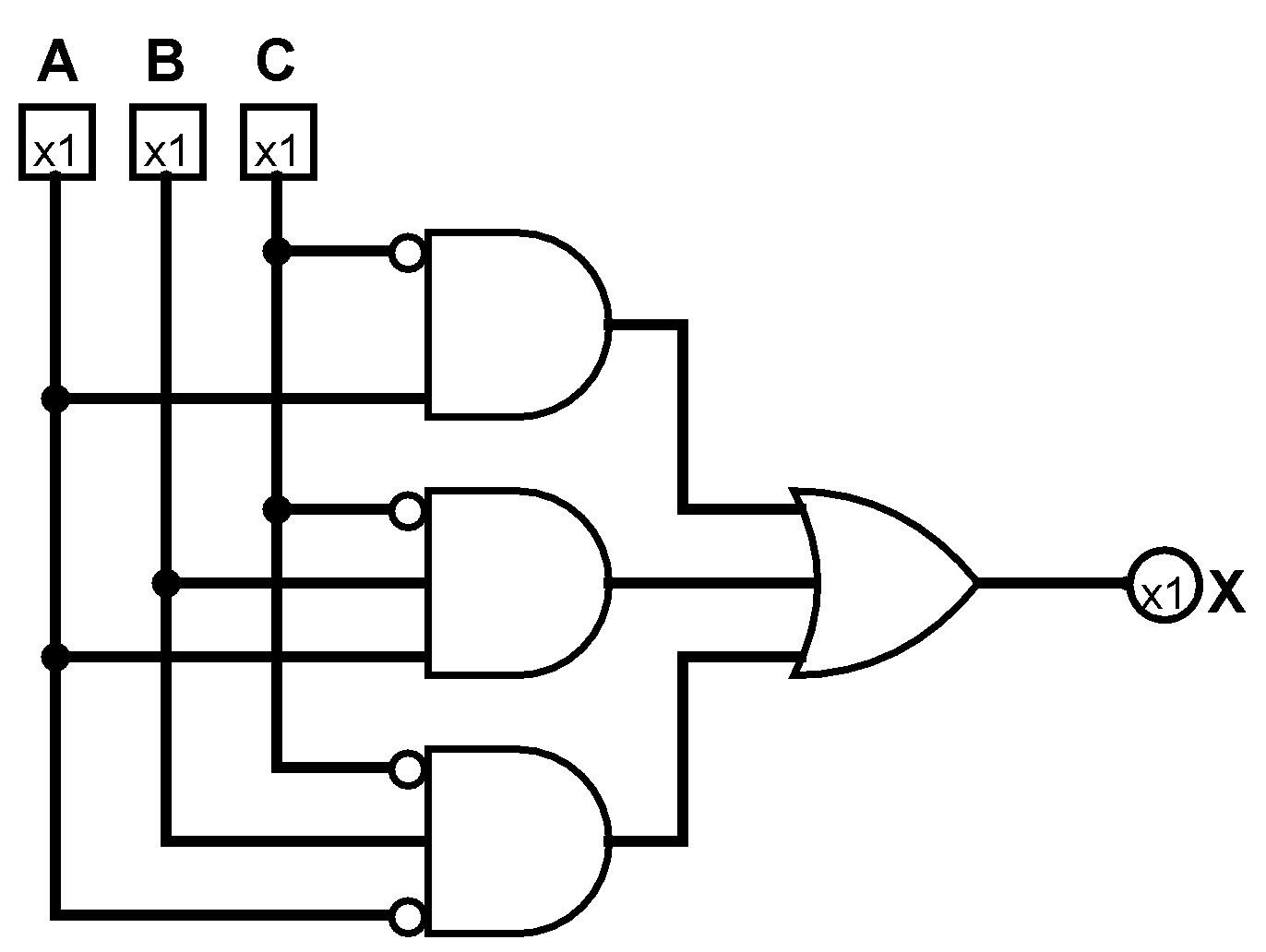 [Speaker Notes: A]
Which truth table matches the following state machine
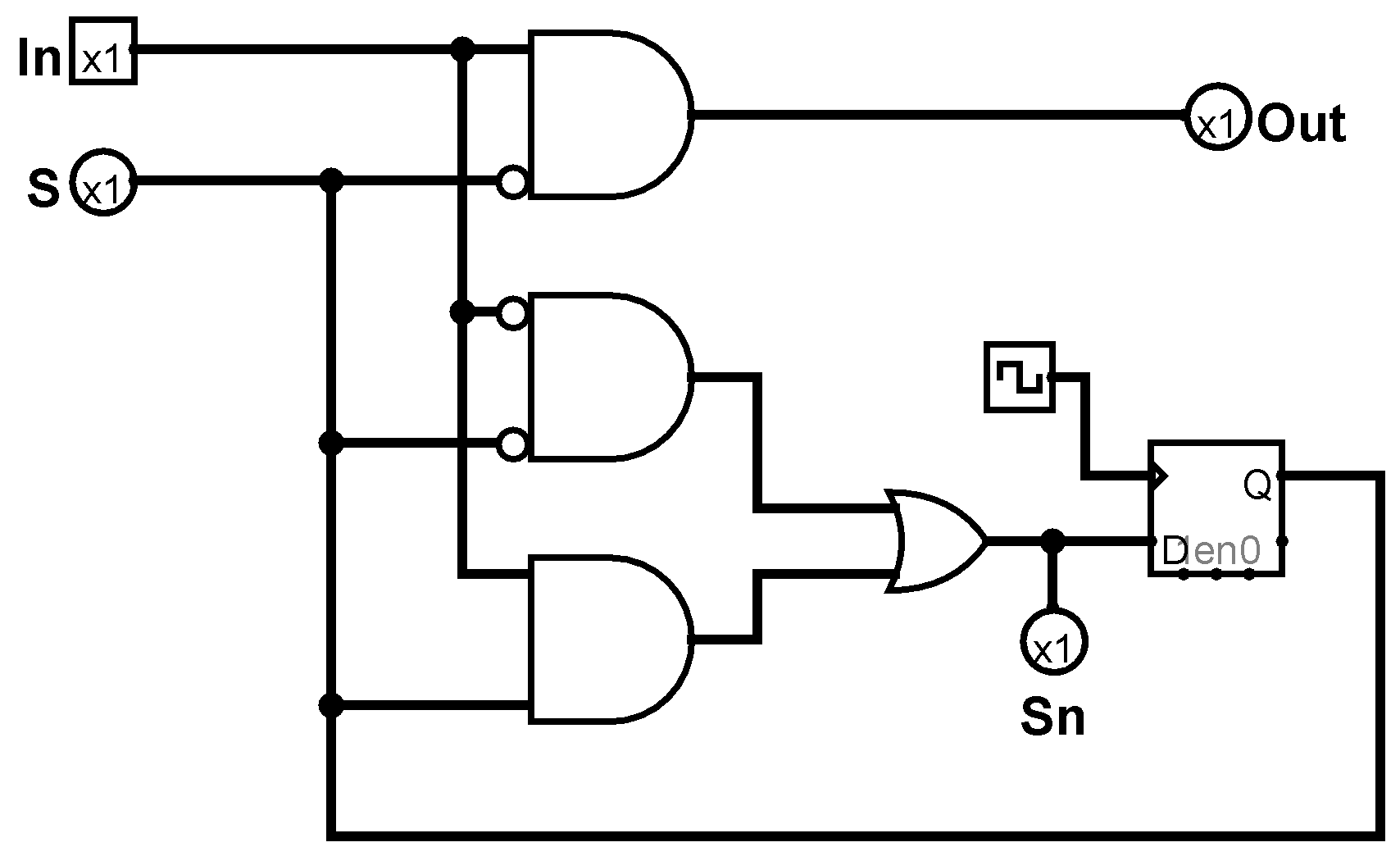 A
C
B
[Speaker Notes: C]